Театральный уголок
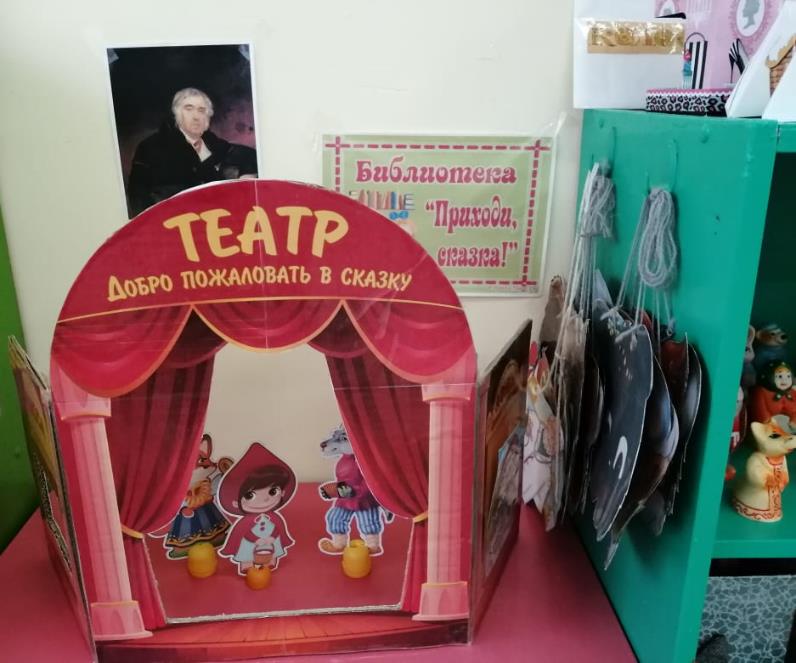 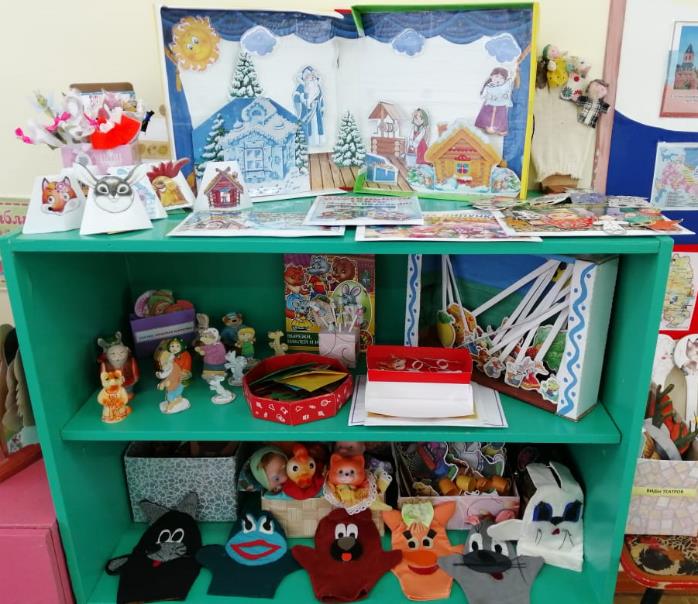 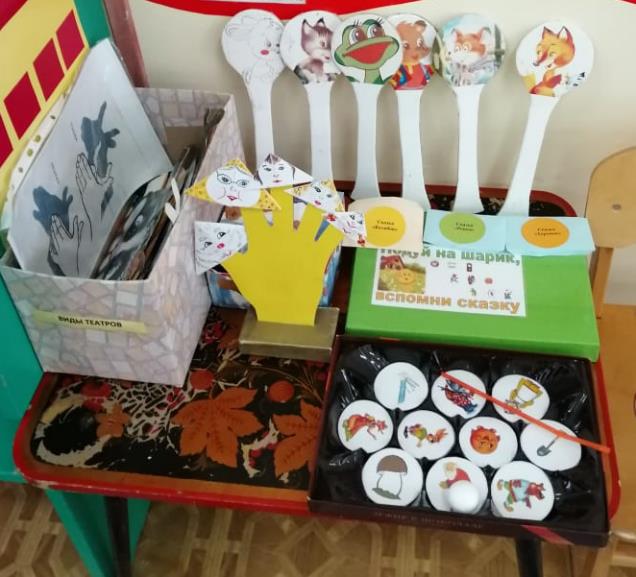 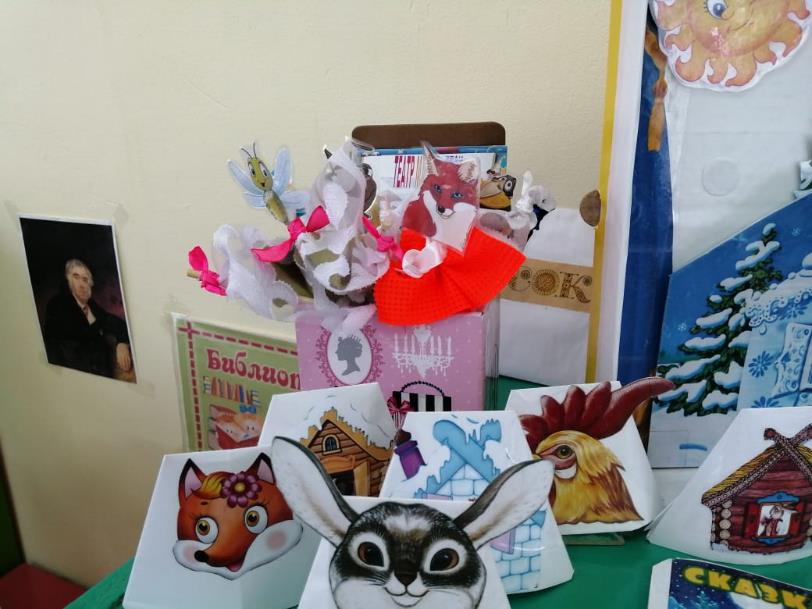 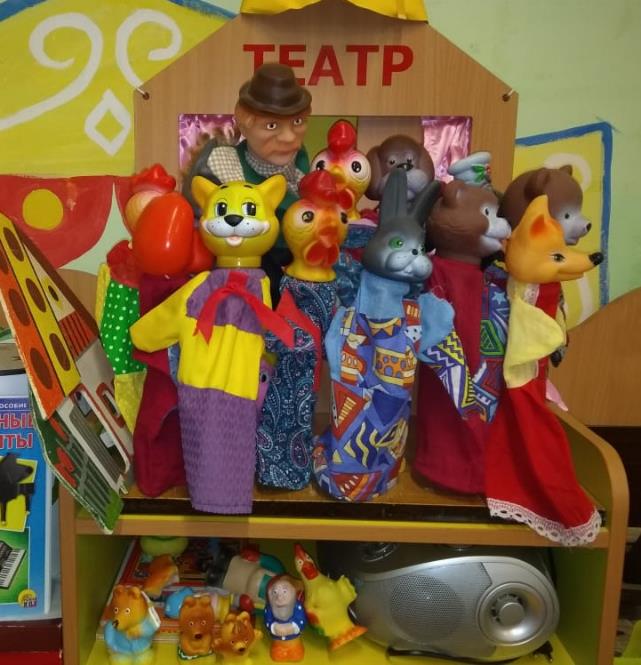